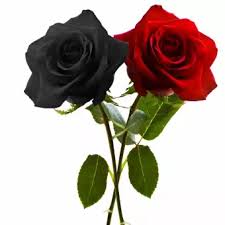 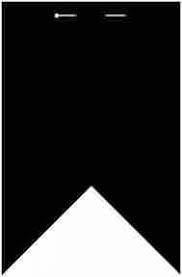 সবাই কে শুভেচ্ছা
পাঠ পরিচিতি


বিষয় : জাতীয় শোক দিবস
সময় : ৫০ মিনিট
তারিখ : 2২-১২-২০১৯
শিক্ষক পরিচিতি
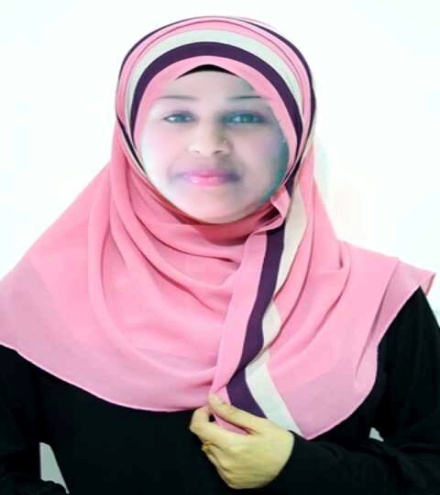 রেহেনা সুলতানা
এম,এ বি এড
সহকারী শিক্ষক (কম্পিউটার)
চুকনগর মাধ্যমিক বালিকা বিদ্যালয়
মোবাঃ- ০১৭২৫০৩১৫৪০
Email:-  sultanarehena79@gmail.com
12/22/2019
2
ছবি দেখি…
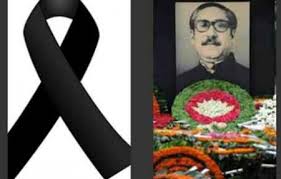 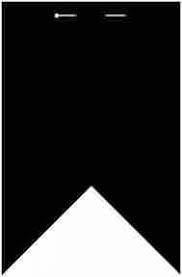 কালো ব্যাজ আমরা কখন ধারণ করি?
জাতীয় শোক দিবসে
ছবি দেখি…
এটি কিসের ছবি?
আজকের আলোচ্য বিষয়…
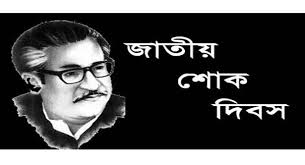 শিখনফল
১৫ আগস্ট জাতীয় শোক দিবস কেন পালিত হয় তা বলতে পারবে।
১৫ আগস্ট জাতীয় শোক দিবস-এর ইতিহাস ব্যাখ্যা করতে পারবে।
12/22/2019
6
জাতীয় শোক দিবস কেন পালিত হয়?
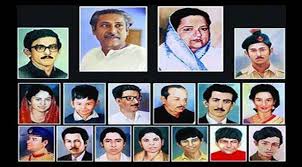 ১৯৭৫ সালের ১৫ আগস্ট তারিখে স্বাধীবতার স্থপতি শেখ মুজিবুর রহমানকে স্বপরিবারে হত্যা করা হয়। এ দিনটিকে স্মরনীয় করে রাখতে এদিবসের উৎপত্তি।
[Speaker Notes: জাতীয় শোক দিবস কেন পালিত হয় তা নিয়ে আলোচনা করা/ বলা যেতে পারে …]
জাতীয় শোক দিবসের ইতিহাস
জাতীয় শোক দিবস  পালন
একক কাজ
সময়ঃ ০ ৫ মিঃ
জাতীয় শোক দিবস কি?
উত্তর খাতায় লিখবে
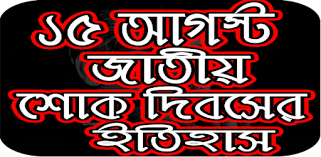 আমরা একটি ভিডিও দেখি
ভিডিওটিতে কি দেখতে পেলে?
প্রতি বছর জাতি গভীর শোক ও শ্রদ্ধাভরে স্মরন করে বঙ্গবন্ধু ও তাঁর পরিবারের সদস্যদের।
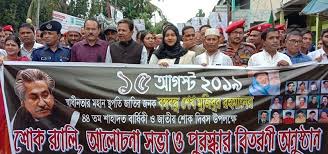 আমরা শোকাহত…
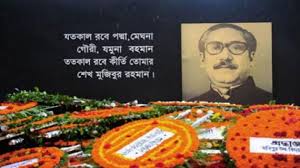 দলীয় কাজ
সময়ঃ 15 মিঃ
প্রথমে শিক্ষার্থীরা জোড়ায় বিভক্ত হবে
ক দল- বকুল
জাতীয় শোক দিবস সম্পর্কে লিখ ।
খ দল- বেলি
জাতীয় শোক দিবস-এর ইতিহাস লেখ।
মূল্যায়ণ
সময়ঃ ০ ৫ মিঃ
কত তারিখে বঙ্গবন্ধু কে স্বপরিবারে হত্যা করা হয়?
 বঙ্গ মাতার নাম কী ?
দেশের বাইরে থাকায় বেচে যান কে কে?
মোট কতজন সদস্য নিহত হন?
প্রশ্নোত্তর পর্ব
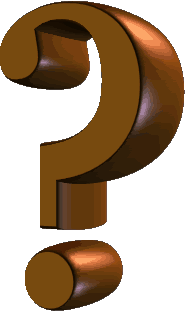 তোমাদের কোন প্রশ্ন থাকলে বলতে পারো
বাড়ির কাজ
‍‍‍‍‌‌‍‌‌‌‌‌‌‍ □ জাতীয় শোক দিবস-এ যাদের হত্যা করা হয়েছে তার একটি তালিকা কর।
ধন্যবাদ
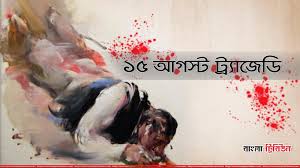